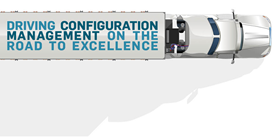 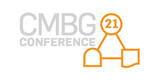 Identification/control of permanent SSCs which are outside of Design Control
DESIRED OUTCOME:This session is an opportunity to benchmark programs for the identification and control of permanent SSCs which are outside of Design Control programs/processes.
1
[Speaker Notes: Introduce Yourself:
Kelly Howard
Configuration Management Section]
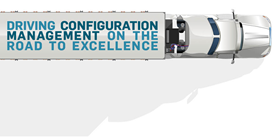 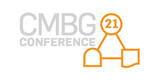 Identification/control of permanent SSCs which are outside of Design Control
DEFINITIONS:Configuration Control SSCs: SSCs that are part of the current plant configuration but which are not described or referred to in the text of the UFSAR
2
[Speaker Notes: Expanded definition:
Failure of these systems, structures or components are evaluated to not have any direct or indirect effect on the design, function of method of performing the function of systems, structures or components as described in the safety analysis report.
Process for modification:
Non-Design Configuration Change – Design Change Package “lite”
Changes to these SSCs do not:
Affect the reactor coolant system pressure boundary 
Affect the function of the SSCs required to achieve or maintain safe shutdown 
Affect the function of the SSCs required to mitigate the consequences of an accident, including fire 
Affect the function of the SSCs described in the safety analysis report for regulatory compliance (e.g., AMSAC)]
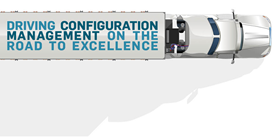 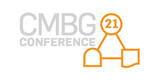 Identification/control of permanent SSCs which are outside of Design Control
DEFINITIONS:Exempt SSCs: SSCs or portions thereof, which have been excluded from Configuration Management entirely.
3
[Speaker Notes: Expanded definition:
These SSCs and support connections, up to and including the first isolation device, such as isolation valves, breakers, etc. are exempted from all CM controls.
Process for modification:
No engineering involvement is required.
Facilities department changes parts and design as required to match plant needs.]
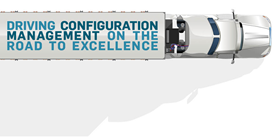 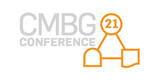 Identification/control of permanent SSCs which are outside of Design Control
How do you do it?
How many classifications does your station have for components out of design control?
4
[Speaker Notes: Discuss]
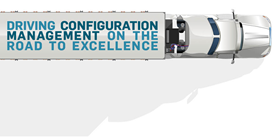 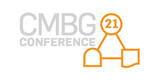 Identification/control of permanent SSCs which are outside of Design Control
How do you do it?
How are new SSCs identified to be removed from design control? 
What is your approval process to remove SSCs from design control?
5
[Speaker Notes: Discuss:
Typically we get a call on Thursday afternoon from Facilities, saying they need to work on it over the weekend.
Approval Process:
Who makes the approval?]
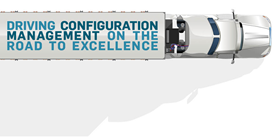 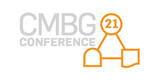 Identification/control of permanent SSCs which are outside of Design Control
How do you do it?
What level of engineering support is required for changes to the component?
6
[Speaker Notes: Discuss:
Formal process?  
10CFR50.59 screen required?
Who are the approvers?]
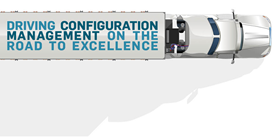 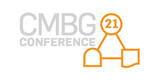 Identification/control of permanent SSCs which are outside of Design Control
How do you do it?
How is the separation line between SSCs in design control and those outside design control communicated?
7
[Speaker Notes: Discuss:
Shown on a drawing?  
Is there a list?]
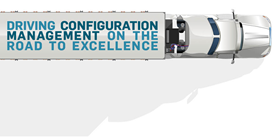 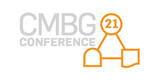 Identification/control of permanent SSCs which are outside of Design Control
How do you do it?
Are any of these SSCs outside design control classified as Critical Digital Assets (CDA) or could they (or their documentation) be used to create Safeguards Information (SGI)?
8
[Speaker Notes: Discuss:
Many of our components were exempted from design control prior to CDA becoming an issue.]
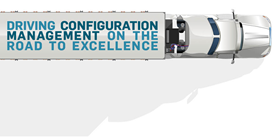 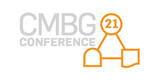 Identification/control of permanent SSCs which are outside of Design Control
How do you do it?
How is work controlled on these components and who works on them?
9
[Speaker Notes: Discuss:]
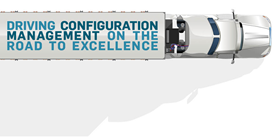 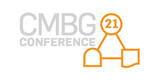 Identification/control of permanent SSCs which are outside of Design Control
Good ideas
What can we take back home?

Will you suggest any changes to your process based on what you have heard today?
10
[Speaker Notes: Discuss:]